The Early Middle Ages
Europe in the 6th century
Impact of Fall of Rome
Carolingians
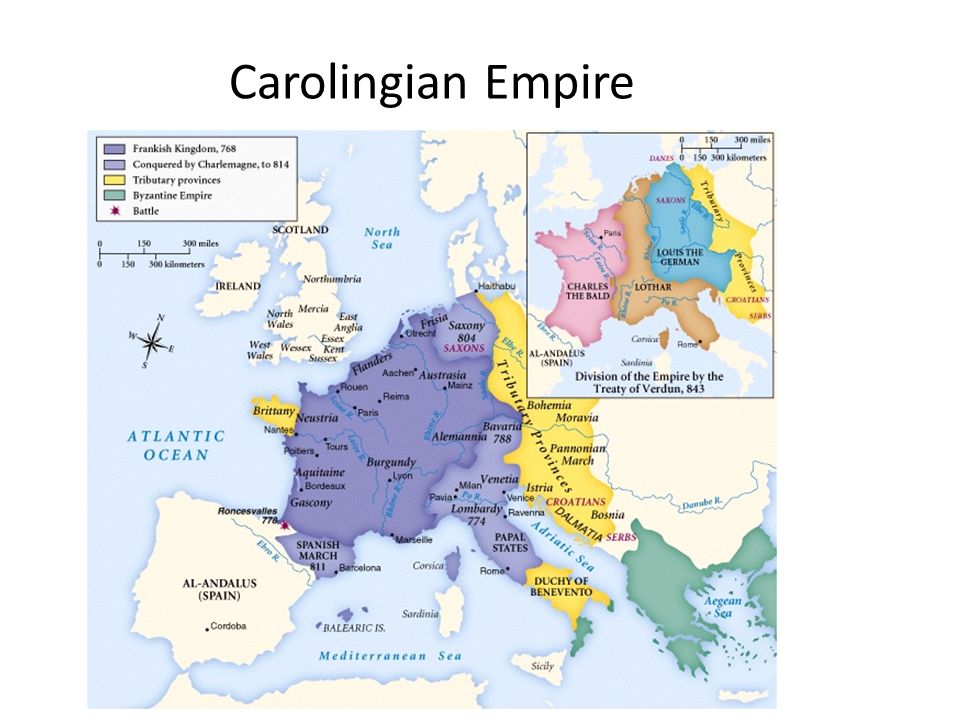 Carolingians
Charles Martel – reunited the Franks
Pippin III
Charles (Charlemagne)
Aachen-Roman Emperor’s 
  Residence
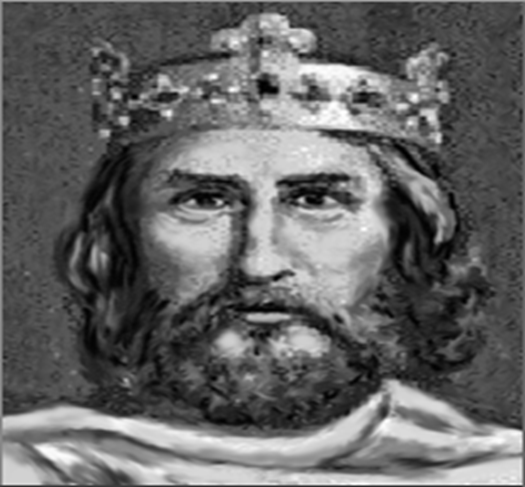 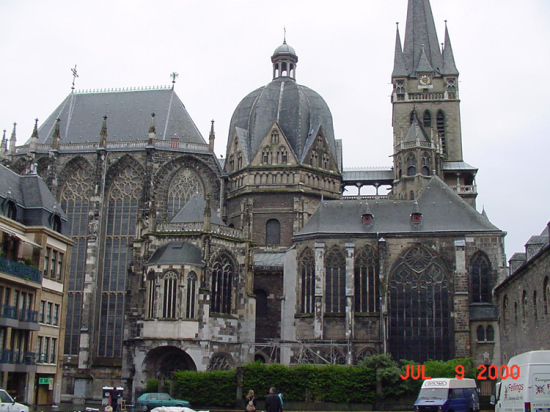 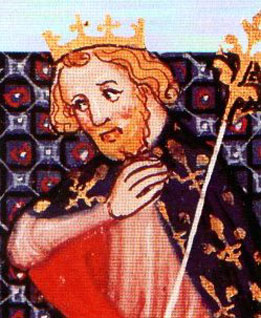 [Speaker Notes: Martel-ruled and reunited the entire Frankish empire.  He fought off many invasions by Muslim invaders.  Charlemagne’s gpa.
Pippin-was the first ruler of the Carolingians and Charlemagne’s dad.   He was the first Frankish King anointed by the Pope.]
Charlemagne
Military Power- keep soldiers ready to fight all the time
 Papal Alliance with Leo III
Defender of Pope 
Crowned Holy Roman Emperor by the Pope (link the two)
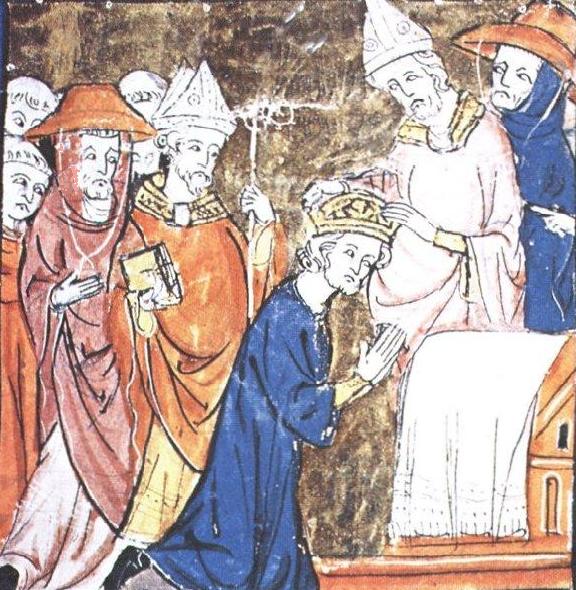 Society under Charlemagne (742-814)
Warfare
Education- schools through monasteries
Christendom- unified in Christianity
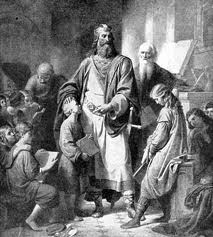 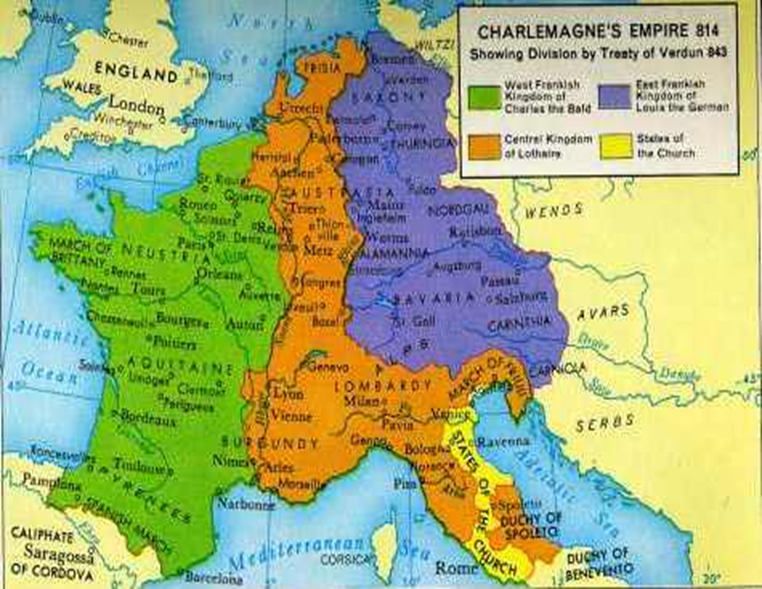 Empire Divided after death
The Roots of Feudalism
Carolingian Agriculture
 Land=wealth and power
 aristocrats held states or “manors.”

 Manor Life
Peasants worked lord’s land and their own
Peasants owed dues and services to their lords
System of scattered manors =weakened defenses/vulnerable
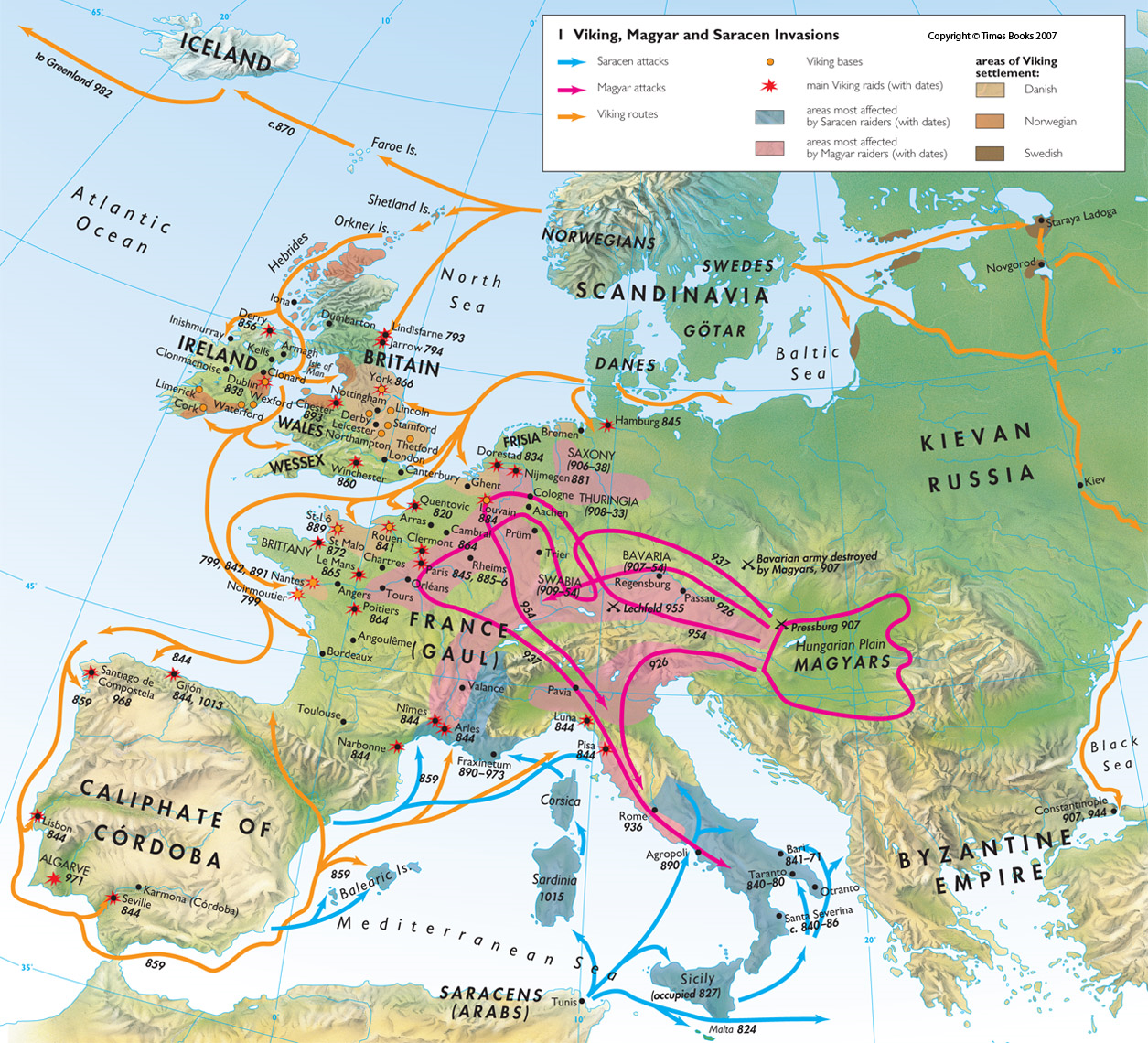 MORE INVASIONS!!
Invaders into Europe
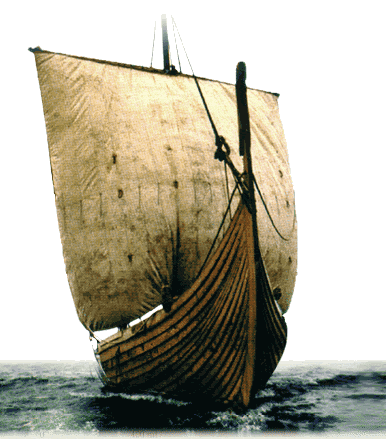 Muslims
Spain and Med Sea
Magyars
East 
Viking raids
No warning
Heavily armed
Sell victims into slavery 
Destroyed Monasteries


Result??  Chaos.
Collapse of Central Government-Need for local protection=FEUDALISM